第九章
9.1 動機與激勵理論的觀點

9.2 內容觀點的激勵理論

9.2.1 馬斯洛的需要層級理論

9.2.2 麥克里高的X理論和Y理論
 

4A337061   晶片二乙  吳泓德
9.1 動機與激勵理論的觀點
動機可以定義為一種驅動的力量，透過這個驅力來啟動和指引與支持一個人的行為，動機是個人因素與情境因素互動的結果。

個人因素:由於每個人的需要不一定相同，即使相同的人在不同的時間點需要也會不同，因此個人因素存在著很大的差異。
情境因素:主要包括管理者的行為、工作以及組織的型態。由於每個人擔任的角色不一定相同，主管也不一樣，所以所處的組織環境也不一樣。

激勵作用可視為滿足在個人與情境的因素下，一種滿足個人需要的過程。
9.2 內容觀點的激勵理論
早期的激勵理論發展於1950年代，這段時期的激勵理論是由動機的內容去思考，故稱為內容觀點的激勵理論。

內容觀點的激勵理論主要包括下列四種，這些理論都是在瞭解激勵作用上所不能忽視的基本理論。
需要層級理論
X理論和Y理論
雙因子理論
學習需要理論
9.2.1馬斯洛的需要層級理論
人類所有行為都是為了滿足其需要，商業活動和組織行為背後都有其所要滿足的需求。
   
   馬斯洛需要層級理論主張以下三大重點
人類的需要可分為生理需要、安全、社會、自尊與他尊、自我實現等…五大類需要
這些需要都有優先順序，低層次的必先獲得滿足，當某層次獲得大致的滿足下一層次的需要則變成了主要的激勵力量!
低層次的需要較為優先且比較好達到，高層次的需要較不優先也不好達到。
9.2.2 麥克里高的X理論和Y理論
麥克里高認為不同的人性假設會導致不同的管理行為，對人性採負面觀點稱X理論，採正面觀點則稱Y理論。

採X理論的管理者相信:
員工會逃避責任，所以應該採用正確的管理方式
大多人會認為安全是最重要的，因而缺乏野心
員工不喜歡工作，所以會避免
員工不喜歡工作，所以必須採用強迫或處罰來達到目標
採Y理論的管理者相信:
員工將工作視為休息一般地自然
人們會學習接受責任，甚至承擔責任
當員工認同責任與目標，會自我要求
群體中也存在著有優秀決策的人，並非只有管理階層有
大部分的人也都相信採取Y決策的管理者會比採取X決策的管理者績效更佳
4A3G0028  資工二乙  余梓揚
9.2.3赫茲伯的雙因子理論

9.2.4麥克里蘭的學習需要理論
9.2.3 赫茲伯的雙因子理論
雙因子理論(Two-factors Theory)又稱激勵－保健因子理論，激勵－保健因子理論由心理學家赫茲伯(Frederick Herzberg)所提出，他透過與兩百位會計師與工程師的面談，藉著請他們回想曾經在工作場合上感到最滿足最受激勵，與最不滿足最不受激勵的場合事件，進而發展出來的理論，將其分析後赫茲伯總結認為，受測者對於工作上最滿足及最不滿足的答案有顯著不同，大致上就是分為外在及內在因素。請看下表。
激勵因子：與執行某一工作	　  保健因子：與工作周遭環境
　　　　　直接相關因素。↓　　　　　　　　或條件相關因素。↓
[工作挑戰]　　[認同]　[成就感]　　[公司裝潢]　[福利]　[報酬]
[責任]　　　　[成長]　[升遷]　　　[公司政策]　　　[人際關係]
　				　  [安全]　　[地位]  [工作條件]
滿足                                         沒有滿足｜沒有不滿足                             不滿足
---------------------------------------------------------------------------------

　　從上表很容易看出內在因素不外乎於，工作挑戰、認同、成就感、責任、成長、升遷，當詢問是工作滿足時往往傾向於這些回應；反之外在因素就是上述提到的，公司裝潢、福利、報酬、公司政策、人際關係、安全、地位、工作條件，當他們不滿足時往往原因會歸就於這些因素。

　　赫茲伯雙因子理論中一大特點在於，赫茲伯認為「滿足的反面並不代表不滿足。」 ，赫茲伯認為將工作中的不滿足消除後，未必就能為工作者帶來滿足，赫茲伯雙因子理論表示：滿足的反面應為沒有滿足，不滿足的反面應為沒有不滿足。
理論指出導致工作滿足的因素和導致工作不滿足的因素是完全不同的，管理者如果只是消除工作不滿足的因素，那對工作者也僅能帶來安撫的效果，而無法真正激勵工作者，由於消除這些不滿足的因素並不能產生激勵作用，赫茲伯將其稱為保健因子，好似跟有健康的身體一般使人可以免於苦痛，但卻不一定能實質上得到內心的滿足，這麼一來保健因子的說法變淺而易懂了。

　　想反的激勵因子一詞本來就很容易懂，主要說明上表所提及的種種內在因素，少了這些因素人不一定會因此而不滿足，但有了激勵因子會對工作者帶來很大的幫助，人只要得到外在的認同，及內在的自我認同（成就感之類），便會變得有自信，有自信做事情自然會順利效率與業績也能有所提升。所以赫茲伯認為管理者應該多消除不滿足因素，多增進滿足因素，才是一位好的管理者。
9.2.4 麥克里蘭的學習需要理論
麥克里蘭（David McClelland）主要是以個人特質層面來瞭解組織中的激勵作用。他集中焦點於學習所獲得的需要，這些如同人格特質般，會造成人們某一種「持續而穩定的傾向」，而這種傾向往往可以從環境中的一些因素引發，因此，麥克里蘭的理論稱為學習需要理論（Learned  Need  Theory）。

    測試為要求受測者對一組圖片做出反應。每張圖片簡短地展示給受測者觀看，然後請就此一圖片為基礎，勾繪出一個故事，根據這些故事，麥克里蘭將其分為：成就需要、權力需要、及歸屬需要。這三種需要。內容如下
成就需要

　　這類人物會企圖去超越別人，並要求自己達到某些標準，對於追求成功有很大的驅力，他們勇於承擔較困難的事情，因為相對帶來成就感較大，也會為自己訂定目標或挑戰然後完成它們，不喜將成功歸於運氣或他人幫助，喜歡獨立完成事情，也勇於承擔失敗不會推託，頭腦相當清楚的一類人。以上是這類人的人格特質
9.2.4.2	權力需要
9.2.4.3	歸屬需要
9.3		程序觀點的激勵理論
9.3.1	亞當斯的公平理論
4A3G0037
資工二乙
謝承樺
9.2.4.2 權力需要（Need for Power：nPow）
權力需要是指對能夠影響他人之能力的需要。透過這種能力，驅使別人去做其本來不想去做的事情，這是一種追求對他人具有影響力的慾望。
他們喜歡具有競爭性和能體現較高地位的場合或情境，他們也會追求出色的成績，但他們這樣做並不像高成就需求的人是為了個人的成就感，而是為了獲得地位和權力或與自己已具有的權力和地位相稱。權力需求是管理成功的基本要素之一。
9.2.4.3 歸屬需要（Need for Affiliation：nAff）
歸屬需要是指追求友善及親密的人際關係之欲望，也是一種讓別人喜歡和接受的欲望。
高歸屬需要者會去追求友誼，喜歡彼此合作的情況，不願處於競爭的場合，希望能和他人保有高度相互瞭解的關係。
學習需要理論的有效性
研究發現，最佳管理者是具有高度權力需要者，同時也是低度歸屬需要者，最後可以經由訓練來激勵出員工的成就需要。
如果一項工作適合高成就需要者，管理當局可以藉由選擇一位具有高成就需要的人，或是經由訓練來培養一位高成就需要的人。
但有些學者質疑，成就需要是否真正能夠經過訓練來造成持久性的改變。
9.3 程序觀點的激勵理論
程序觀點的激勵理論主要是探討如何結合多種不同的變數，來影響人們所願意投入的努力程度。
程序觀點的激勵理論主要包括公平理論、目標設定理論、期望理論，與行為修正理論。
9.3.1 亞當斯的公平理論
亞當斯所發展出來的公平理論認為，人們會在乎自己投入／報酬比率，同時也會去比較別人投入／報酬比率，若自己與別人比較時出現不均衡的現象，他們會感到壓力。
這種壓力則提供了激勵的基礎，讓人們  　　　為了獲得他認為應有的公平而努力。
公平理論的內涵
認知的公平性
調整
投入／產出比率
參考對象的投入／產出比率
他人
系統
自我
參考對象
他人：這個參考對象包括在相同組織內做類似工作的其他人、朋友、鄰居，或自己所屬的專業團體，透過各種方式得到資訊來藉此和「他人」比較。
系統：這個參考對象所考慮的是組織的敘薪政策、程序，以及整個系統的行政措施。
自我：指的是和自己相比。主要是受到過去的工作類型或自我要求等作為標準來比較。
在經過與參考對象比較後，如果認為比率適當，他們便會認為相當公平，正義是存在的。
如果比較之後認為比率不適當，則代表著不公平的狀態，基於公平理論，員工可以有以下選擇：
	1.扭曲對自己或對他人投入／報酬比率	的認知。
        	2.促使他人改變他們的投入／報酬比率。
	3.改變自己的投入／報酬比率。
	4.選擇不同的參考對象。
	5.辭去原有的工作。
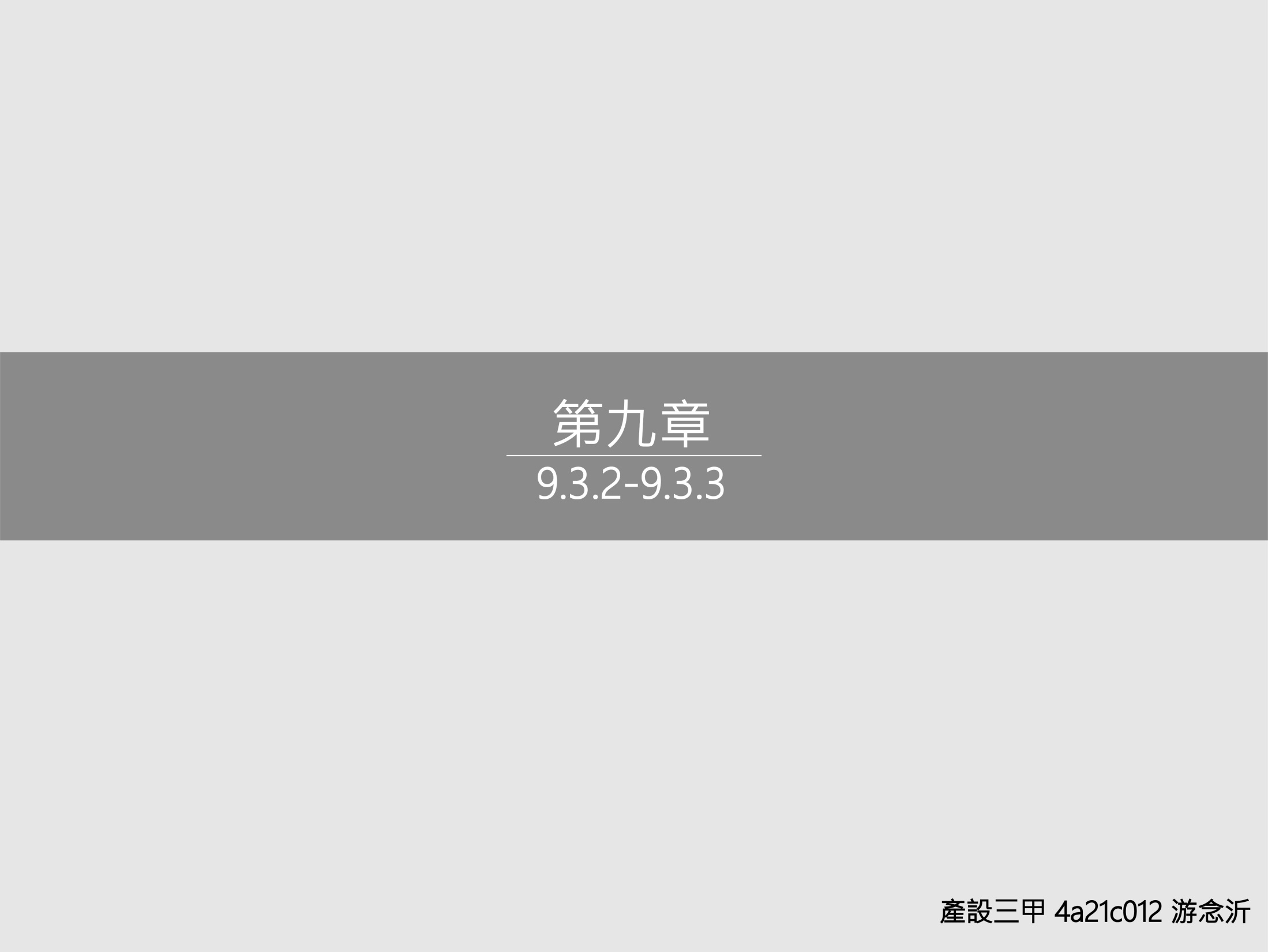 史金納_行為修正理論
賞與罰
操作性制約的運用
史金那_操作型制約認為外在因素 影響 行為
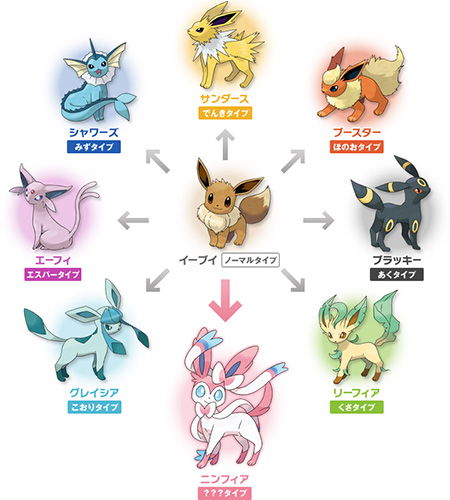 行為修正理論
行為修正理論    又稱增強理論

包括四種方法 :

1. 正向增強
2. 負向增強
3. 處罰
4. 削弱
1. 正向增強(為了...我下次一定要更...)
狗狗:  搶到球就能得到主人青睞 ! 拼了 !
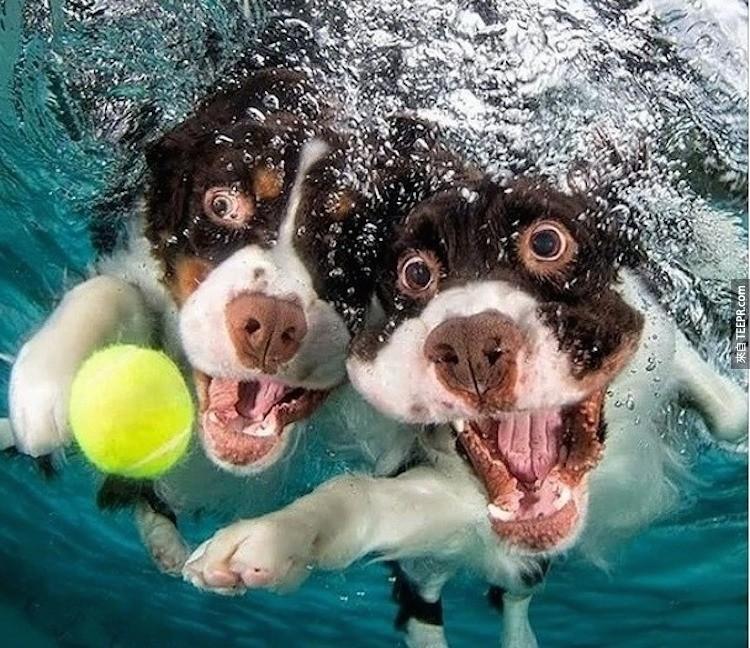 2. 負向增強(避免被罰只好乖乖...)
媽媽秘技 : 嘮。叨 !
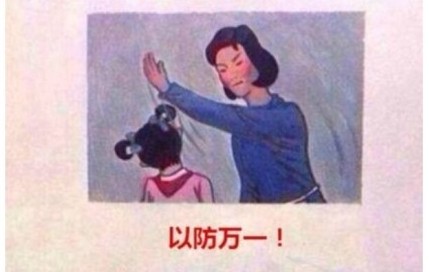 3. 處罰(旗子下方埋地雷)
遲到0.0087秒，從你薪水裡面扣~
                                                     女僕
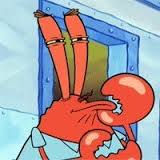 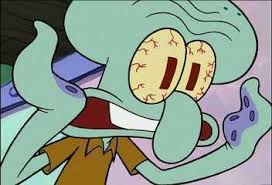 4. 削弱(既然...那到不如不要...)
表現優異卻被忽視，失去動力
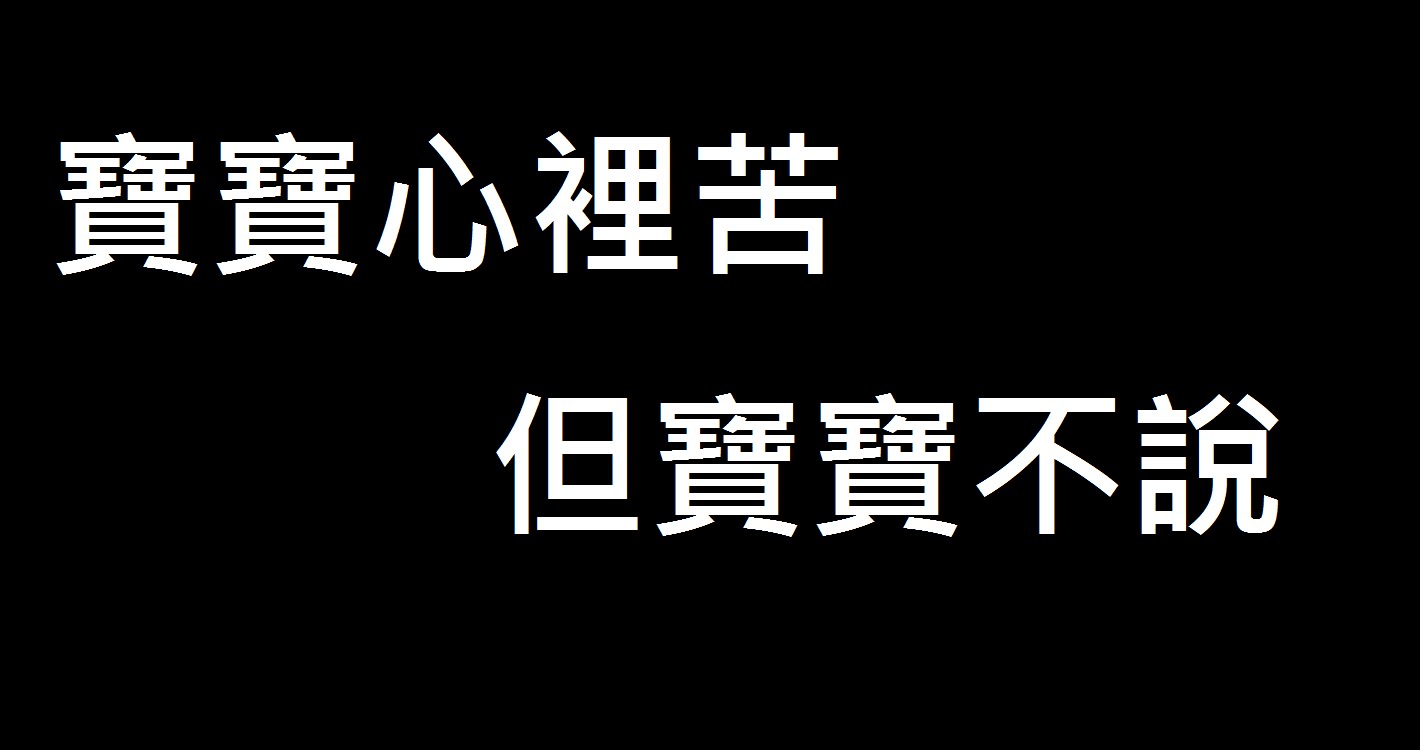 時間 也會影響增強的效果
四種安排 :

1. 固定增強時間(每逢...就給予)發薪日
2. 固定增強次數(每達到...就獎勵)賞金獵人

3. 變動增強時間(每當天時地利人和...就獎賞)
          時間隨機，但逢優必賞
4. 變動增強次數(每每表現良好...就可能誇讚)
羅賓斯_整合觀點激勵理論
相輔相成
顧名思義_整合
學習需要理論
成就需要、權力需要、歸屬需要
公平理論
投入、報酬、參考對象
目標設定理論
目標困難度、目標特定性、目標接受度、目標承諾度
期望理論
努力與績效、績效與報酬、結果的價值
行為修正理論
正向增強、負向增強、處罰、削弱

彼此互補，相輔相成
個人努力出發，達到個人目標
總而言之，裡頭最重要的兩點就是在足以滿足員工高度精神成就或是足夠適當的報酬之下，佐以高複雜度任務與同事間公平合理的評價


此模型相對適用於挑戰者級別的員工

例如 :  有遠大的抱負卻沒地方一展長才的人、不為區區五斗米折腰的高度成就需要者...等等
有遠大的抱負卻沒地方一展長才的人
例如 :
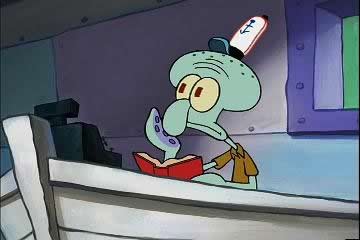 高度成就需要者
例如 :
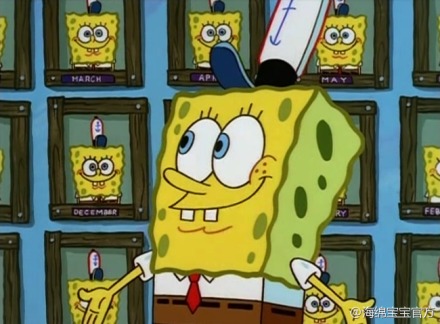 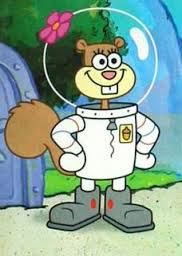 一個願打一個願挨__整合激勵
不懂的地方可以再去請教蟹老闆，運籌帷幄的蟹老闆，可說是整合激勵界的翹楚
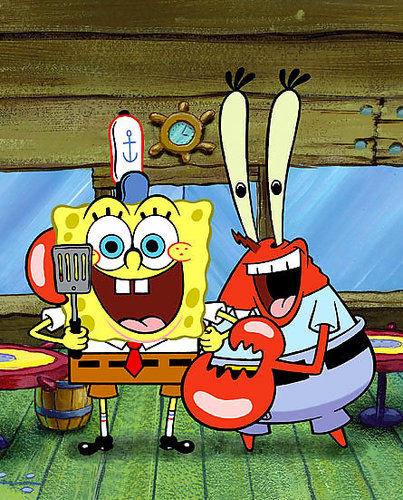 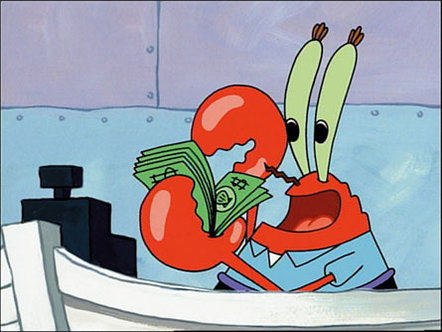